HEART BLOCK
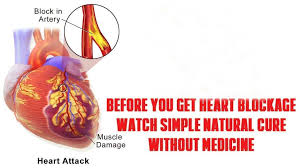 Ms.A.Denis Rani,
                                                                     Assistant Professor, 
                                                           Bon Secours College for Women
HEART BLOCK
Heart block is an abnormal heart rhythm where the heart beats too slowly. In this condition ,the electrical signals that tell the heart to contract are partially or totally blocked between the upper chambers(atria) and the lower chamber(ventricles).
CAUSES
Some people are born with heart block. In others, it develop later in life.
Some other causes
Heart issues like clogged arteries, inflammation of the heart muscle &heart faliure
Muscle disorders or other disease
Some medicines
Degree of heart block
Symptoms
First degree
You may not have any at all
second degree
Chest pain
Dizziness
Fainting
Fatigue
Nausea
Shortness of breath
Third
degree
Cardiac arrest
Dizziness
Fainting
Irregular heartbeat
Who’s at risk?
Diagnosis
Treatment
For second- and third –degree heart block, you may get a small device a pacemaker in you chest. This is considered “minor” surgery and you will be sedated for it. Like a backup electrical system, it reminds the heart to beat at a normal rate if it slows or steps.
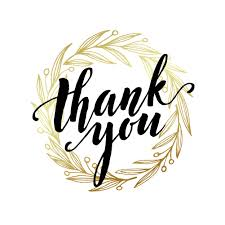